Бюджет для граждан
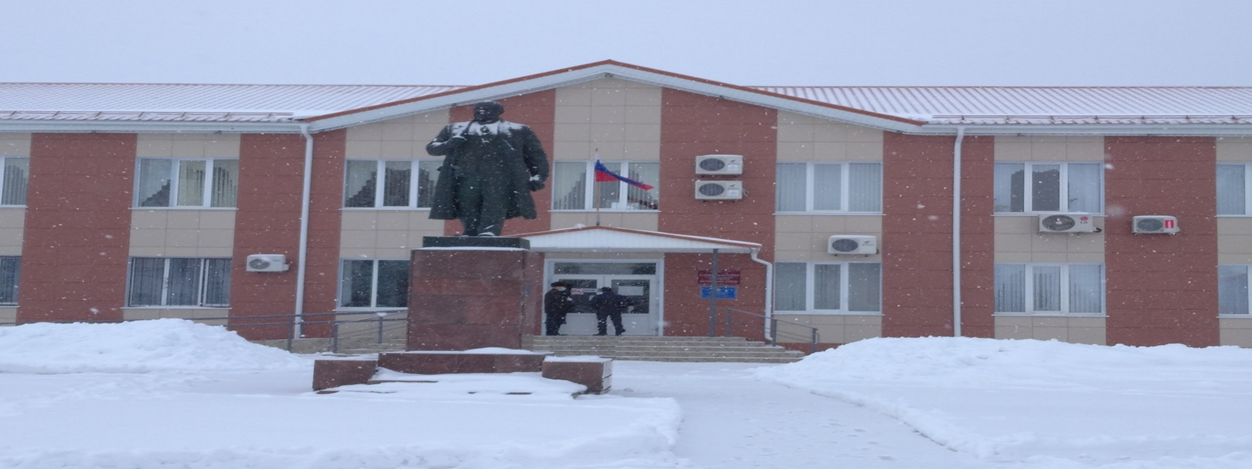 к отчету об исполнении бюджета Беловского района  Курской области 
за 2021 год
Содержание
Вводная часть
Основные вопросы о бюджете
Что такое бюджет?
БЮДЖЕТ – это форма образования и расходования денежных средств, предназначенных для финансового обеспечения задач          и функций государства и местного самоуправления, или проще говоря – это план доходов и расходов на определенный период.
РАСХОДЫ БЮДЖЕТА – это  выплачиваемые из бюджета денежные средства. 

 Расходная часть бюджета формируется исходя из принципа обеспечения всех социальных обязательств и поддержки муниципальных образований области.

 Расходы областного бюджета планируются по ведомственной структуре, т.е. по органам власти, а также в разрезе муниципальных программ Беловского района Курской области.
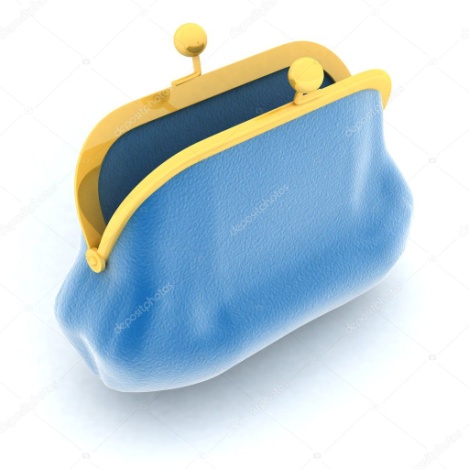 Расходы
Доходы
БЮДЖЕТ
Какой бывает бюджет?
 Дефицитный – расходы превышают доходы.
 Профицитный – доходы превышают расходы.
 Сбалансированный – расходы равны доходам.
Что такое «доходы» и «расходы»?
ДОХОДЫ БЮДЖЕТА – это поступающие в бюджет денежные средства.
 НАЛОГОВЫЕ ДОХОДЫ – поступления от уплаты налогов, предусмотренных Налоговым кодексом РФ (налоги на прибыль, налоги на имущество и др.).
 НЕНАЛОГОВЫЕ ДОХОДЫ – платежи в виде штрафов, санкций за нарушение законодательства, платежи за пользование имуществом государства, средства самообложения граждан.
 БЕЗВОЗМЕЗДНЫЕ ПОСТУПЛЕНИЯ – средства,  поступающие из других бюджетов бюджетной системы РФ, а также безвозмездные перечисления от физических и юридических лиц.
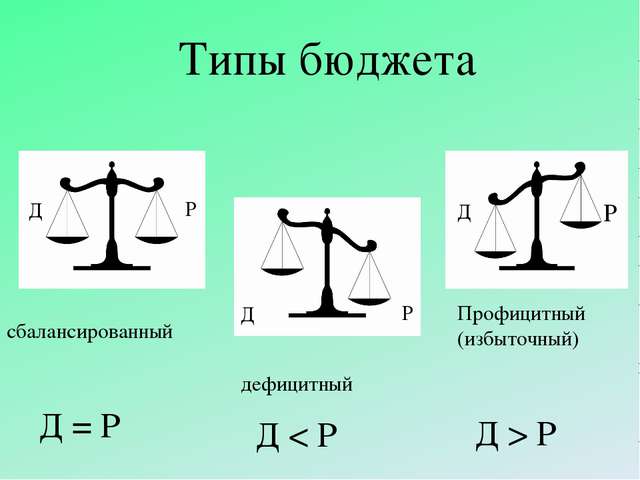 Отчет об исполнении бюджета Беловского района Курской области за 2021 год
3
Вводная часть
Административно-территориальное устройство Беловского района Курской области
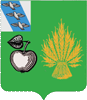 Беловский район расположен в южной части  Курской области, в 115 км от областного центра. Протяженность района с севера на юг 40 км, с запада на восток – 38 км. Район граничит с Суджанским, Большесолдатским, Обоянским районами, а также с Белгородской областью и Украиной. Общая площадь района – 0,95 тыс.кв.км (3,2% территории Курской области).
В состав района входят:
14 сельских поселений
Беловский сельсовет
Беличанский сельсовет
Бобравский сельсовет
Вишневский сельсовет
Гирьянский сельсовет
Долгобудский сельсовет
Ильковский сельсовет
Коммунаровский сельсовет
Кондратовский сельсовет
Корочанский сельсовет
Малосолдатский сельсовет
Пенский сельсовет
Песчанский сельсовет
Щеголянский сельсовет
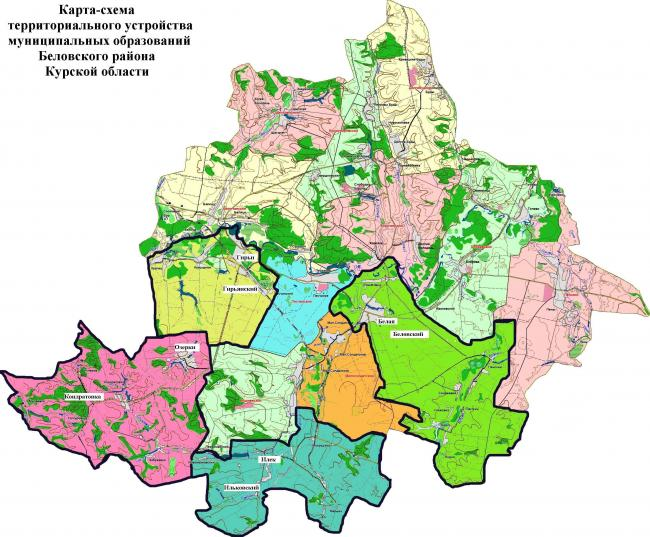 Отчет об исполнении бюджета Беловского района Курской области за 2021 год
4
Основные характеристики районного бюджета
Основные параметры районного бюджета
Структура безвозмездных поступлений
из областного бюджета в 2020-2021 годах
Структура налоговых и неналоговых доходов 
районного бюджета в 2020-2021 годах
Отчет об исполнении бюджета Беловского района Курской области за 2021 год
5
Основные характеристики районного бюджета
Структура расходов 
районного бюджета в 2020-2021 годах
Реализация национальных проектов
В разрезе отраслей
В разрезе государственных программ и непрограммных направлений деятельности
Отчет об исполнении бюджета Беловского района Курской области за 2021 год
6
Основные характеристики  районного бюджета
Реализация  муниципальных программ
Отчет об исполнении бюджета  Беловского района Курской области за 2021 год
7
Основные характеристики  районного бюджета
Финансирование муниципальных программ Беловского района Курской области 
в 2020-2021 годах
Отчет об исполнении бюджета Беловского района Курской области за 2021 год
8
Основные характеристики районного бюджета
Оказание финансовой помощи 
 бюджетам поселений
Структура межбюджетных трансфертов
Отчет об исполнении бюджета  Беловского района Курской области за 2021 год
9
Дополнительная информация
Реализация проекта «Народный бюджет» в Беловском районе
Результаты реализации проекта в 2020-2021 годах
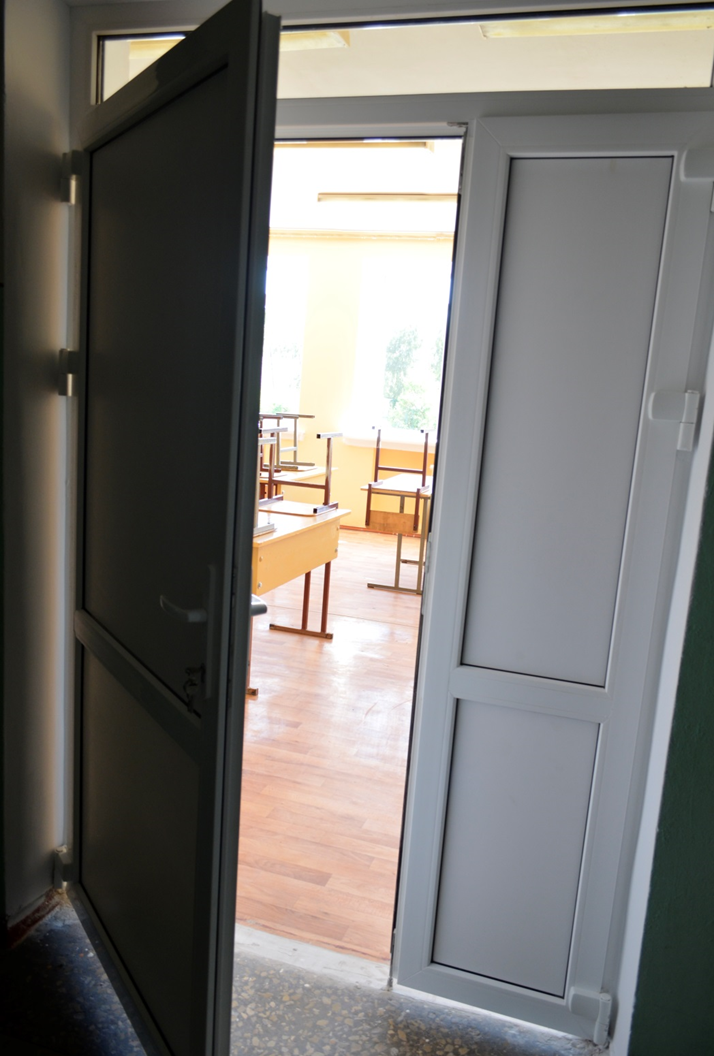 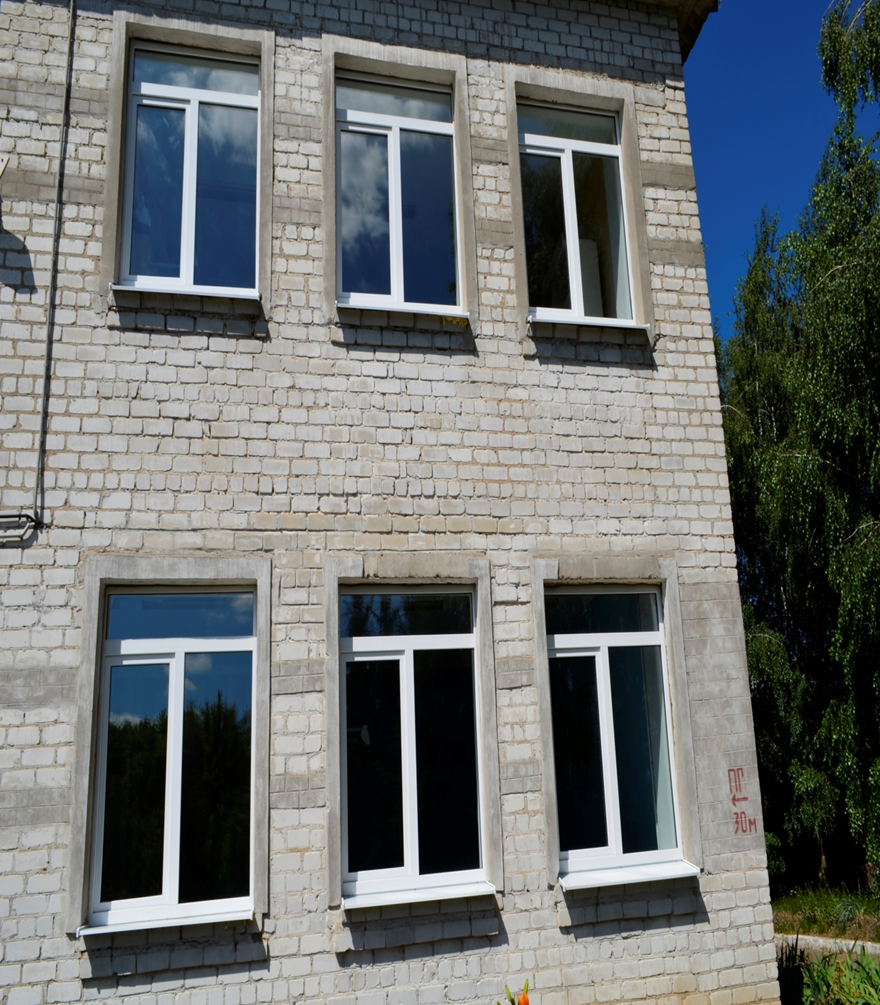 Капитальный ремонт Долгобудской СОШ
Проект «Народный бюджет» в Беловском  направлен                на определение и реализацию социально значимых проектов                     на территориях муниципального образования Беловского района с привлечением граждан и организаций к деятельности органов местного самоуправления по решению проблем местного значения                              и осуществляется в соответствии с постановлением Администрации Курской области от 27.09.2016 № 732-па (с учетом изменений)            «О вопросах реализации проекта «Народный бюджет» в Курской области».
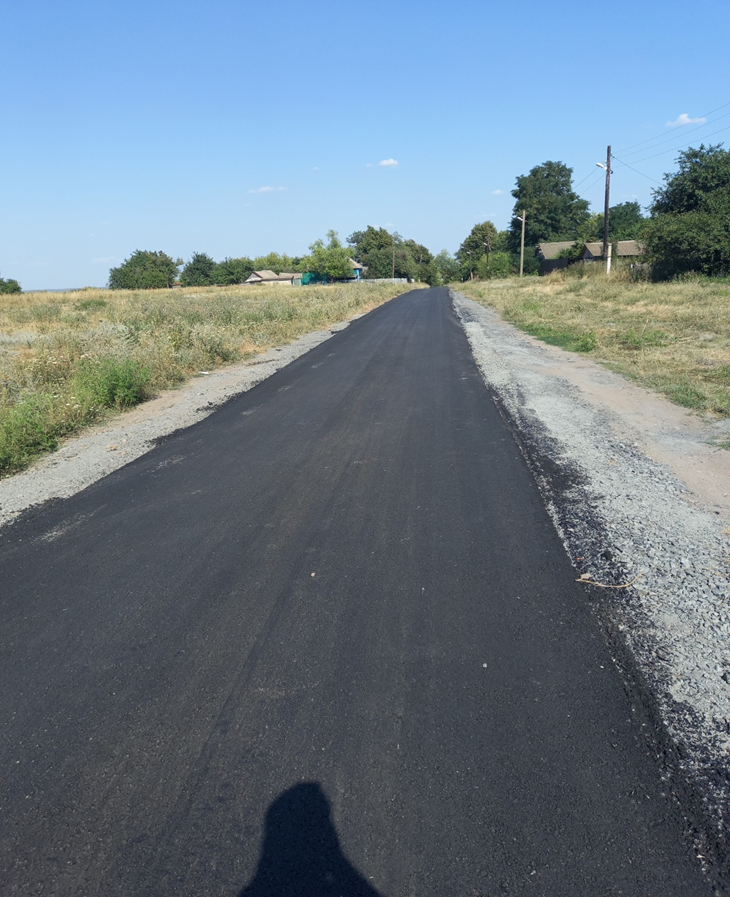 Ремонт дороги с.Озерки
Финансирование проекта
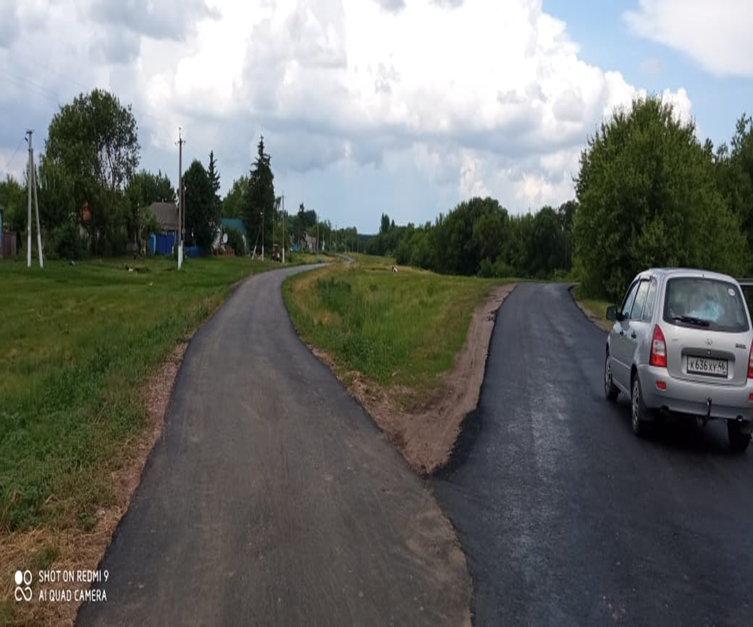 Ремонт дорог с.Пены
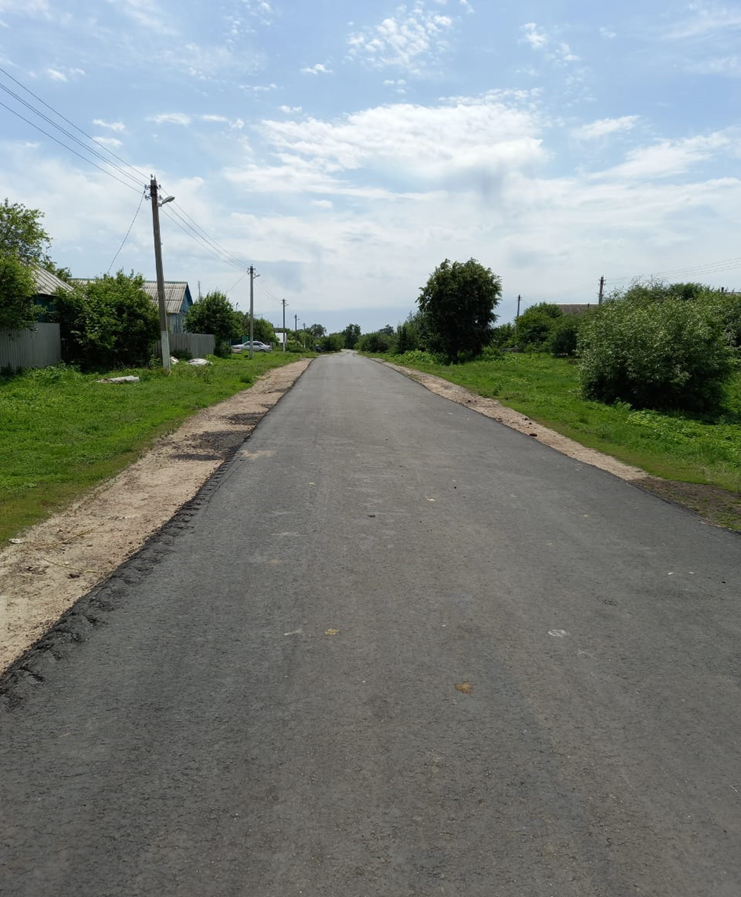 Ремонт дороги с.Мокрушино
Отчет об исполнении бюджета Беловского района Курской области за 2021
10
Дополнительная информация
Дорожный фонд Беловского района
Дорожный фонд – это часть средств районного бюджета, подлежащая использованию в целях финансового обеспечения дорожной деятельности в отношении автомобильных дорог общего пользования.
Расходы
Отчет об исполнении бюджета Беловского района Курской области за 2021 год
11
Дополнительная информация
Рейтинг Беловского района Курской областипо уровню открытости бюджетных данных
Рейтинг Беловского района Курской областипо качеству управления региональными финансами
Итого 18 районов
В 2020-2021 году  Беловский район Курской области находился в числе районов с высоким уровнем открытости бюджетных данных.
Отчет об исполнении бюджета  Беловского района Курской области за 2021 год
12
Дополнительная информация
Информация о бюджете в социальных сетях
Контактная информация для взаимодействия с гражданами
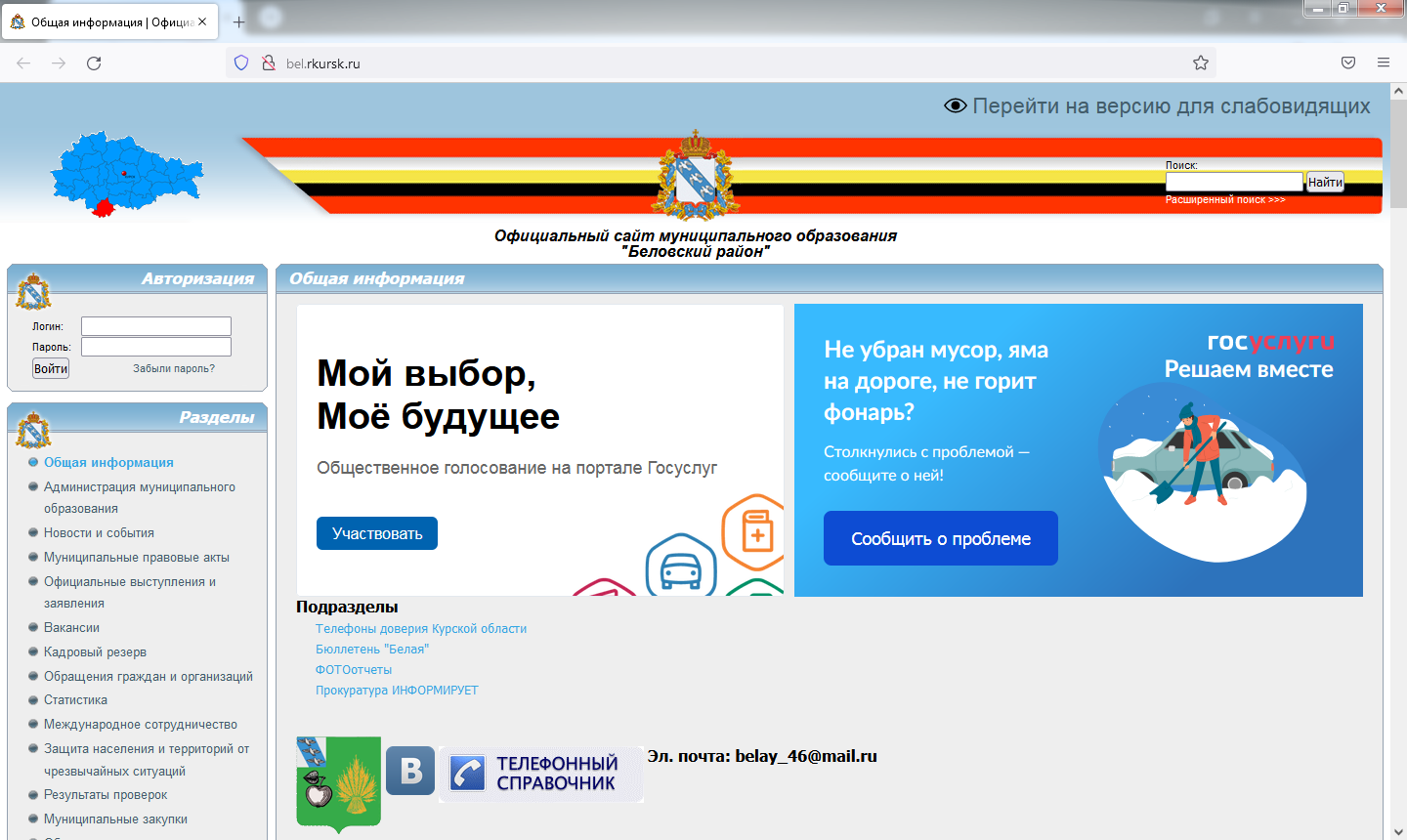 307910, Курская область сл.Белая, Советская площать 1
Администрация Беловского района
тел.: (47149)2-15- 35   Эл. почта: belay_46@mail.ru

График  работы:
понедельник – пятница: с 9:00 до 18:00
суббота, воскресенье – выходные дни




График  личного приема граждан 
должностными
ежедневно с 9:00 до 12:00 
(кроме субботы, воскресенья и 
праздничных дней)
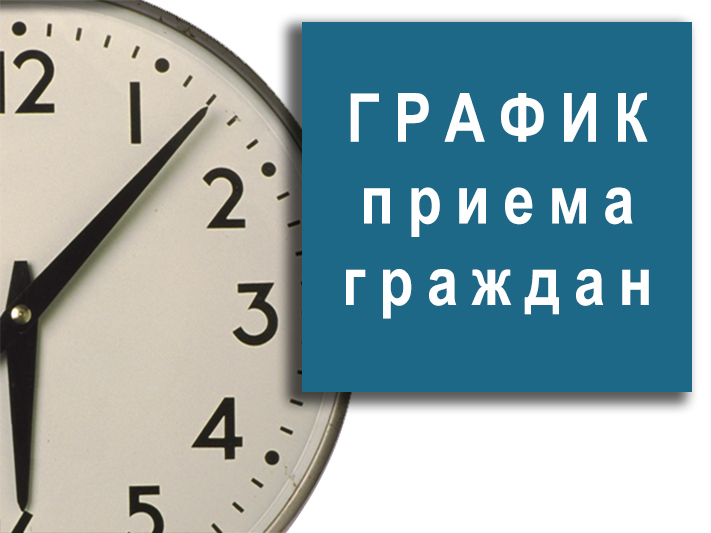 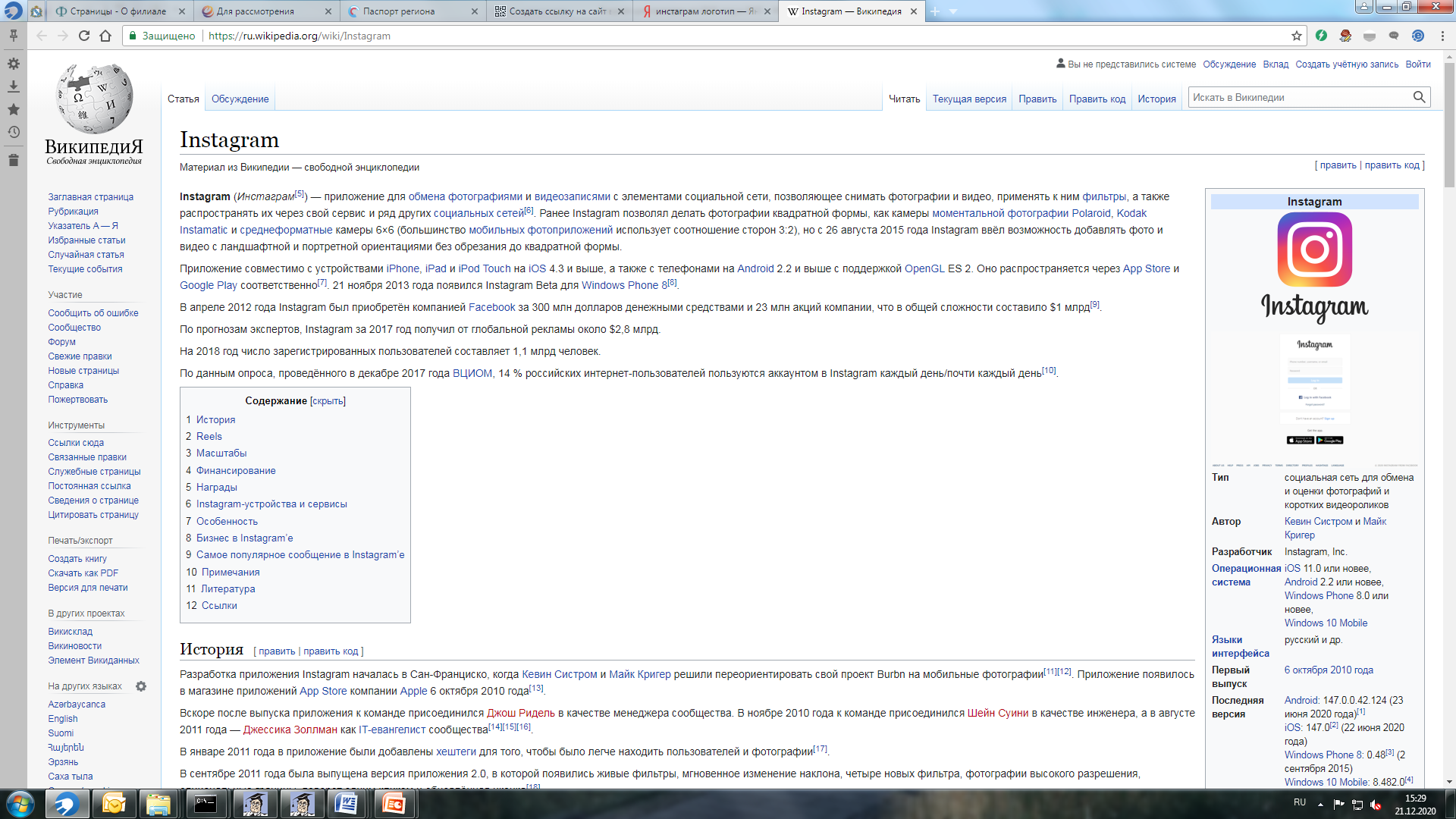 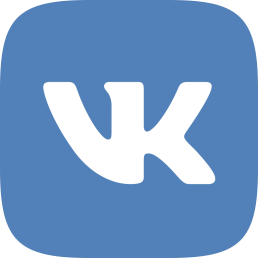 Отчет об исполнении бюджета  Беловского района Курской области за 2021 год
13